Setting up for Corpus Lexicography
Adam Kilgarriff, Jan Pomikalek, 
Milos Jakubicek
Lexical Computing Ltd
&
 Pete Whitelock,  
Oxford University Press
Premise
Corpus technology can support lexicography
making it
more accurate
more consistent
faster
	Rundell and Kilgarriff 2011
			Automating the creation of dictionaries 
				in Sylviane Granger’s Festschrift
This paper
A case study
A new Portuguese dictionary
OUP
Pt-En and En-Pt
40,000 headwords on each side
Pt-En starts from
Dictionary
Medium-sized Pt-Dutch
Corpus
blank sheet
Agenda
Collect corpus
Process with best tools
From parser output to corpus system input
Finding good examples
Regional variants
Status
Collect corpus
Process with best tools
From parser output to corpus system input
Finding good examples
Regional variants
Corpus collection
Big and diverse
100m not big enough
40,000 headwords
40,000th word in BNC: 27 hits
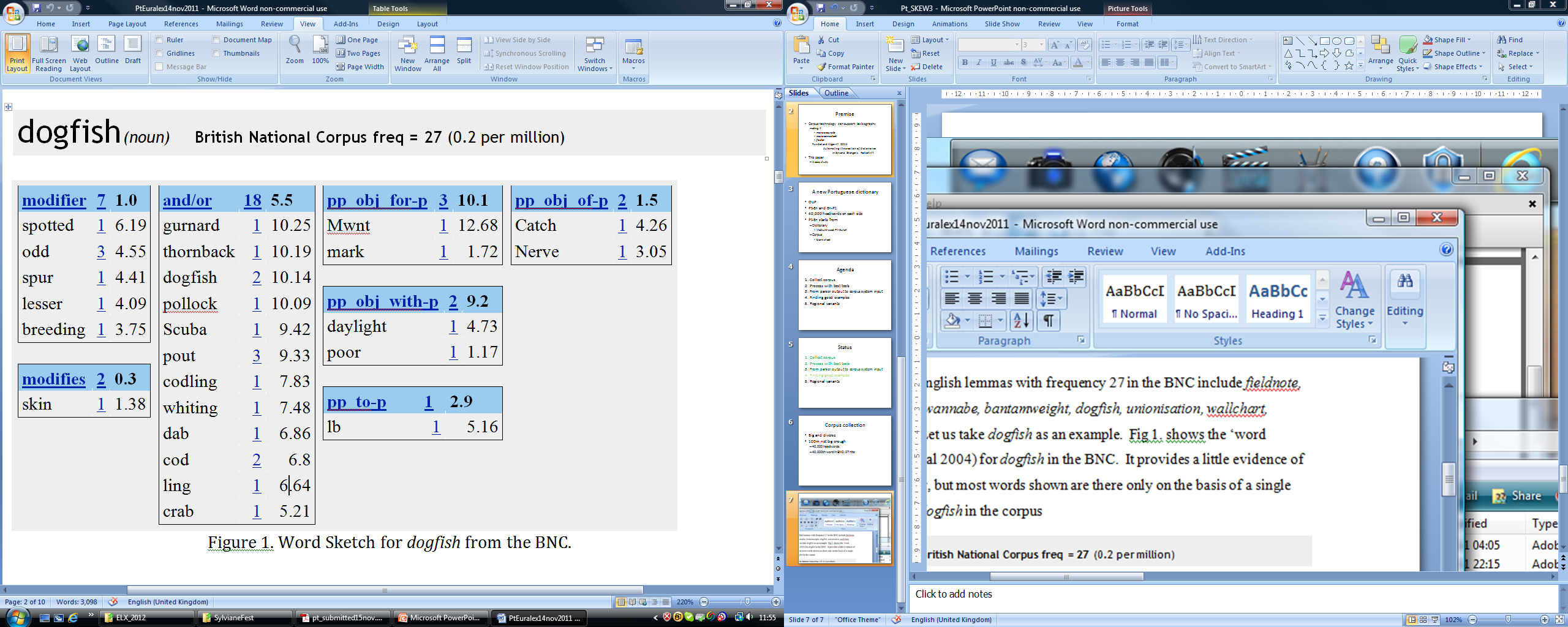 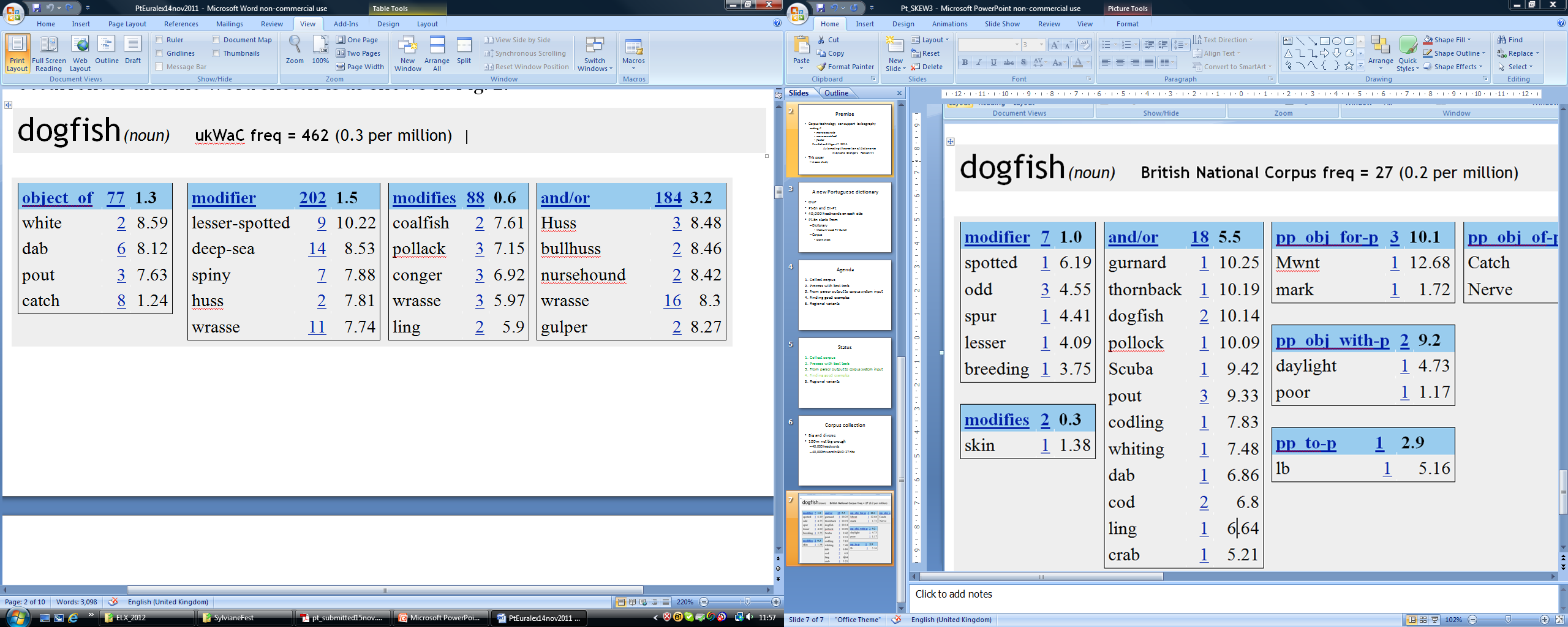 Where from?
Web
Quantity
Yeah
Quality
As good or better
Keller and Lapata 2003, Sharoff 2006, Baroni et al 2009
How?
New linguistics-specialist crawler
Was Heritrix, next time: Spiderling 
A billion words a day
Cleaning including language-identification
jusText
Best system: Jan Pomikalek thesis
Deduplication
Onion
Best system: Jan Pomikalek thesis
Figures
Processing tools
Reviewed options
Best: Palavras
Eckhard Bick, 2000
+ ongoing development since
Contacted author, negotiated licence
Installed
Applied to 70 million documents
Vast process
Parsing is usually slow - would it take years?
Parallelised in 12 processes
Many bugs encountered, resolved with developers
Crashed on many input files – leave them out
Final run: 15 days
Figures
From dependency parse to word sketch
Palavras: dependency parser
Output for each word
Lemma, pos, tag
“my governor is word N”
“relation is …”
Like CONLL output
Assn Computational Linguistics Special Interest Group on Natural Language Learning
Standard form for dependency-parser output
Already used in many projects
Word sketches from CONLL format data
Already done - Siva Reddy, 2011
satisfação      satisfação      N       F:S     14,V obj
satisfação      satisfação      N       F:S     14,V obj 


“I am the 19th word in a sentence, satisfação, my lemma is satisfação, my word class is Noun, Feminine Singular, and my governor is the verb found at word 14, with relation Object”
satisfação      satisfação      N       F:S     14,V obj 


“I am the 19th word in a sentence, satisfação, my lemma is satisfação, my word class is Noun, Feminine Singular, and my governor is the verb found at word 14, with relation Object”

Find verb at 14 
manifestar
Add 
<OBJ, manifestar, satisfação>    <OBJ-OF,  satisfação,manifestar>
to word sketches database
To get better word sketches
Parser output and lexicographic word sketches
Not quite the same
Parsing needs ‘linguistic integrity’
Lexicographic examples need ‘textual fidelity’
Occasionally: they clash
Post-processing of parser output
+ fixing some common errors
Large project (at OUP)
19
Preposition-article contractions
satisfação      [satisfação] <cjt> <act> <percep-f> N F S @<ACC  #19->17
de      [de] <sam-> <np-close> PRP @N<  #20->19
os      [o] <-sam> <artd> DET M P @>N  #21->23
nossos  [nosso] <poss 1P> DET M P @>N  #22->23
clientes        [cliente] <Hattr> N M P @P<  #23->20
19      satisfação      satisfação      N       F:S     14,V obj %w_N/%w_V obj
20      dos     de      PRP             19,NIL/%w_N dep PRP     
21      nossos  nosso   DET     M:P     22,NIL/DET spec_of %w_N 
22      clientes        cliente N       M:P     19,N _de_ %w_N/%w_N _de_ N
Verb form reconstruction
Deveria-        [dever] <*> <hyfen> <fmc> <aux> V COND 3S VFIN @FS-STA  #1->0
se-     [se] <hyfen> PERS M/F 3S/P ACC @<SUBJ  #2->1
começar         [começar] <vH> <mv> V INF @ICL-AUX<  #3->1
1       Dever-se-ia     dever   V       COND:3S:VFIN    1,REFL-SUBJ     
2       começar começar V       INF     1,V comp %w_V/%w_V comp V
Multi-word unpacking
A=Comunidade=de=Direitos=Humanos        [A=Comunidade=de=Direitos=Humanos] <tit> <*> PROP F P @NPHR  #2->0
<mwe parsed="yes" pos="PROP">
2       A       o       DET     F:S     3,NIL/DET spec_of %w_N  
3       Comunidade      comunidade      N       F:S             
4       de      de      PRP             3,NIL/%w_N dep PRP      
5       Direitos        direito N       M:P     3,N _de_ %w_N/%w_N _de_ N       
6       Humanos humano  ADJ     M:P     5,N mod %w_ADJ/%w_N mod ADJ     
</mwe>
Trinary Relations/Coordination
um      [um] <arti> DET M S @>N  #17->18
simulador       [simulador] <H> N M S @<SC  #18->0
de      [de] <np-close> PRP @N<  #19->18
inclinação      [inclinação] <cjt-head> <percep-f> <am> N F S @P<  #20->19
e       [e] KC @CO  #21->20
direção         [direção] <cjt> <HH> <dir> <Ltop> N F S @P<  #22->20
17      um      um      DET     M:S     18,NIL/DET spec_of %w_N 
18      simulador       simulador       N       M:S             
19      de      de      PRP             18,NIL/%w_N dep PRP     
20      inclinação      inclinação      N       F:S     18,N _de_ %w_N/%w_N _de_ N      
21      e       e       KC                      
    direção direção N       F:S     18,N _de_ %w_N/%w_N _de_ N;
			       20,N e|ou %w_N/%w_N e|ou N
Control relations
não     [não] ADV @ADVL>  #3->4
é       [ser] <vK> <fmc> <mv> V PR 3S IND VFIN @FS-STA  #4->0
viável  [viável] <nh> ADJ F S @<SC  #5->4
sua     [seu] <poss 3S> DET F S @>N  #6->7
aplicação       [aplicação] <act> <sem-r> N F S @<SUBJ  #7->4
3       não     não     ADV             4,%w_ADV mod_of V/ADV mod_of %w_V       
4       é       ser     V       PR:3S:IND:VFIN  7,N subj_of %w_V/%w_N subj_of V 
   viável  viável  ADJ     F:S     4,V dep %w_ADJ/%w_V dep ADJ;
			7,N subj_of %w_ADJ/%w_N subj_of ADJ 
6       sua     seu     DET     F:S     7,NIL/DET spec_of %w_N  
7       aplicação       aplicação       N       F:S
Reanalysis
variados        [variar] V PCP M P @>N  #21->22
aspectos        [aspecto] <cjt-head> <ac-cat> N M P @<SUBJ  #22->17
de      [de] <sam-> <np-close> PRP @N<  #23->9
a       [o] <-sam> <artd> DET F S @>N  #24->25
tecnologia      [tecnologia] <domain> N F S @P<  #25->23
20      variados        variar  V       PCP:M:P         
21      aspectos        aspecto N       M:P     35,N subj_of %w_N/%w_N subj_of N        
22      da    de      PRP             21,NIL/%w_N dep PRP     
23      tecnologia      tecnologia      N       F:S     21,N _de_ %w_N/%w_N _de_ N
Lemmatization
[Spelling reforms] - use Modern Brazilian as  lemma
[Old chestnut] – use masculine as  lemma
GDEX
Good dictionary example finder
Customise for Portuguese
Follow Slovene lead
Regional variation
European vs Brazilian
Method
Keyword list of each vs other
If in top 1%: add note to word sketch
Demo
http://www.sketchengine.co.uk